Blocos de vizualização
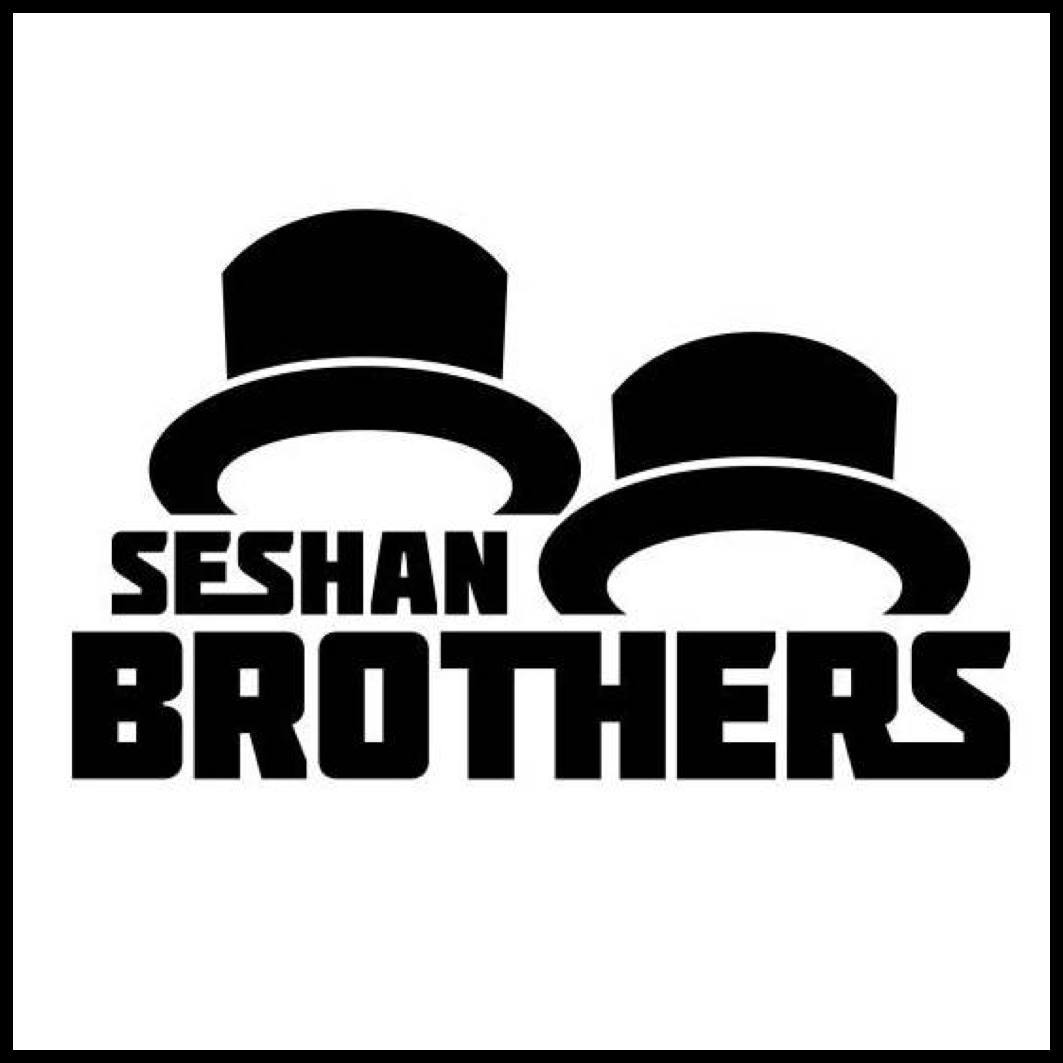 Lição de programação iniciante
OBJETIVOS DA LIÇÃO
Aprenda como usar o Bloco de Vizualização para vizualizar textos e imagens.
Entenda porque o Bloco de Vizualização pode ser útil na programação
2
Copyright © EV3Lessons.com 2015 (Última edição 24/06/2015)
BLOCO DE VIZUALIZAÇÃO
O Bloco de Vizualização mostra informações e imagens da tela.
Você pode controlar a localização e o tamanho do texto.
Você pode usar esse mesmo bloco para vizualizar leituras de sensores e instruções.
Localizado na aba verde.
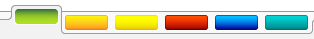 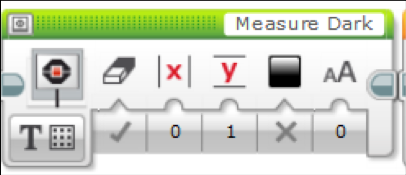 3
Copyright © EV3Lessons.com 2015 (Última edição: 24/06/2015)
Mais sobre blocos de vizualização
Dois modos de vizualização 
Modo Pixel (Use para vizualização de textos e imagens)
178 pixels esquerda e direita
128 pixels baixo em cima
Modo grade (mais fácil para usar, só funciona para o modo de texto)
22 colunas de 8 pixels cada
12 linhas de 10 pixels cada
Caracteres pequenos são uma linha e uma coluna
Caracteres grandes são 2 linhas e 2 colunas
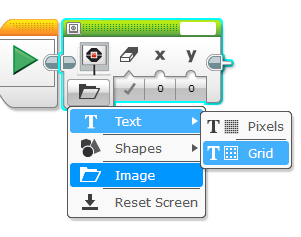 4
Copyright © EV3Lessons.com 2015 (Última edição 24/6/2015)
Exibindo texto no modo de grade
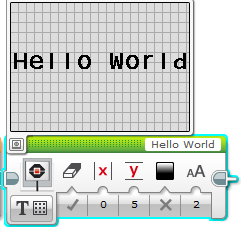 Passo 1: 
Escolha bloco de vizualização

Passo 2:
 Clique em "alternar entre os modos" ícone e passa o mouse sobre "texto". Depois clique na ‘’grade’’. O icone ira mudar dentro de um quadrado com pontos.

Passo 3:
Use a caixa no canto direito para digitar o texto que você deseja exibir.
Visualização Prévia
Texto a ser apresentado
Modo 
Switch
Tela de apague
Coluna para iniciar a exibição
Linha para iniciar a exibição
Tamanho do texto
0 – fonte pequena
1 – fonte média
2 – fonte grande
Exibição preta e branca
Tamanho do texto
5
Copyright © EV3Lessons.com 2015 (Última edição 24/06/2015)
EXIBIÇÃO DO BLOCO DESAFIO 1
Você  escrever  um programa para ser mostrado no meio da tela?
Visializar “Hello World”

Fazer a visualização do bloco executar  por  3 segundos .

Você pode se mover enquanto executa essa função?
6
Copyright © EV3Lessons.com 2015 (Última edição 24/06/2015)
Solução do desafio 1
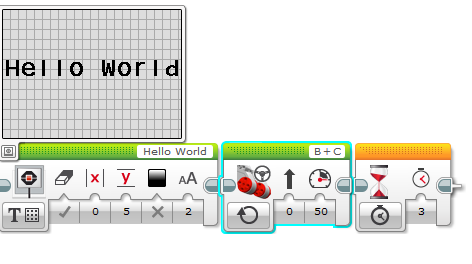 7
Copyright © EV3Lessons.com 2015 (Última edição 24/06/2015)
Exibiçaõ de uma imagem no modo pixel
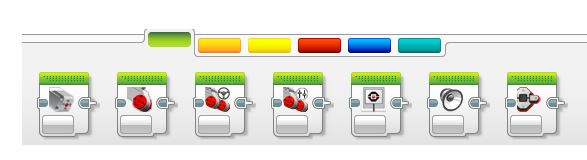 Passo 1: 
Escolha exibição de bloco


Passo 2:
Clique no botão "Select Mode", que tem um ícone de pasta e escolha uma  "imagem"

Passo 3:
Use a caixa vazia no canto superior direito para pegar a imagem que você deseja exibir
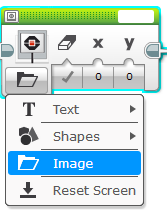 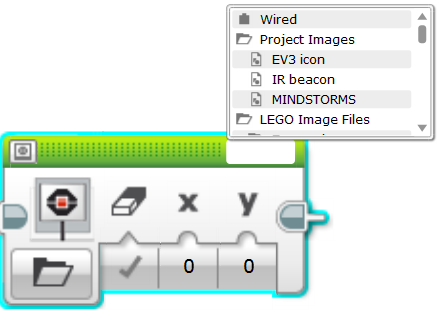 8
Copyright © EV3Lessons.com 2015 (Última edição 24/06/2015)
Exibição de bloco desafio2
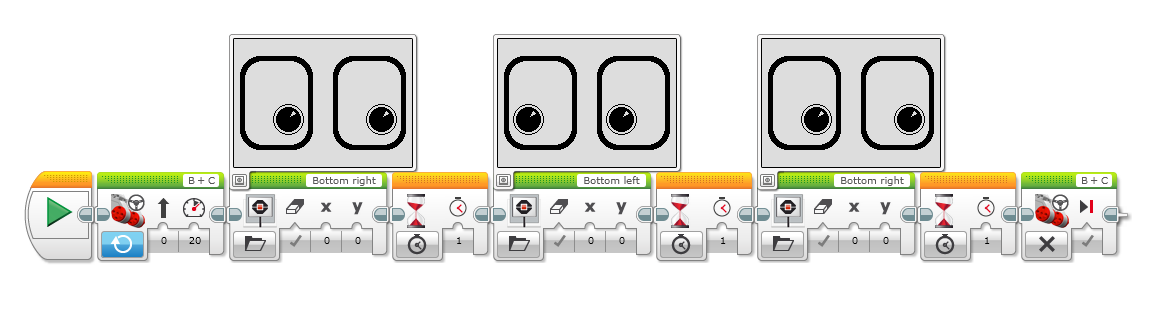 Você consegue fazer com que olhis apareçam  na tela enquanto ele está executando uma programação? Alternar a pupila para ele olhar para a direita e esquerda.
 Use o bloco de visualização, com o Motor On e bloco de espera

Sinta-se livre para se divertir com esse desafio e faça o seu!
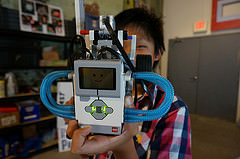 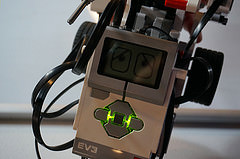 9
Copyright © EV3Lessons.com 2015 (Última edição 24/062015)
Solução do desafio 2
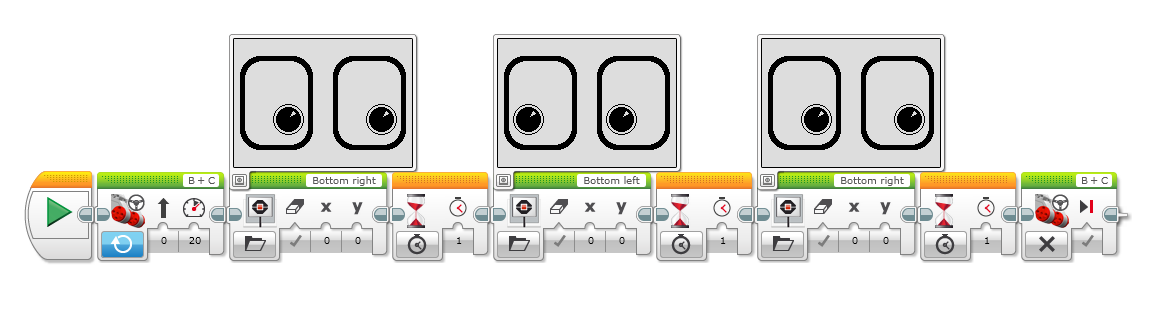 Bloco de Visualização
Bloco de Espera
Motor Off
Motor On
10
Copyright © EV3Lessons.com 2015 (Última edição 24/06/2015)
discussão
Porque  você quer aprender a como usar  o bloco de visualização? 
Você pode querer saber qual o valor do sensor que o seu robô está vendo
Você deve ter que programar um robô para parar quando o robô alcançar a linha vermelha, mas ele para antes
O robô vê a mesma coisa que você vê?
Você pode visualizar o valor na tela e conferir

É uma grande ferramenta de depuração. Você pode aprender mais sobre código de depuração em uma de suas lições intermediárias.
11
Copyright © EV3Lessons.com 2015 (Última edição 24/06/2015)
créditos
Esse tutorial foi criado por Sanjay Seshan e Arvind Seshan 
Mais lições etão disponíveis em www.ev3lessons.com
Traduzido por  GAMETECH CANAÃ
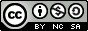 Esse trabalho está licensiado sobre Creative Commons Attribution-NonCommercial-ShareAlike 4.0 International License.
12
© 2015 EV3Lessons.com (Última edição: 27/06/2015)